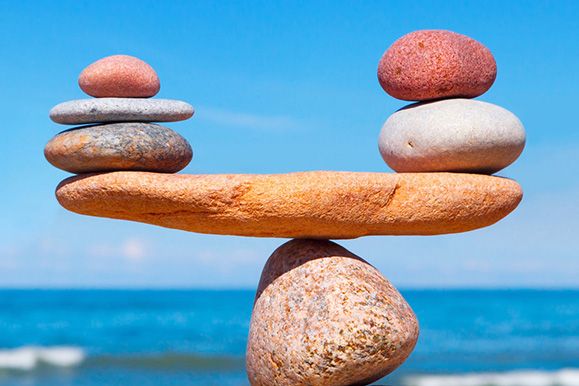 Balancing chemical equations
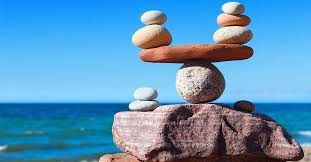 Chemical Equations
What is a chemical equation?
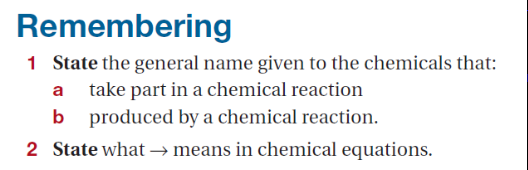 reactants
products
‘rearrange to form’
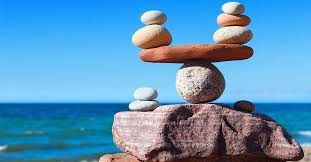 Chemical Equations
Word and formula equations
reactants  products
Word equation:
Magnesium metal  +  Lead nitrate solution   Magnesium nitrate solution  +  Lead metal
Write the formula equation:
Mg(s)  +  Pb(NO3)2(aq)     Mg(NO3)2(aq) + Pb(s)
3
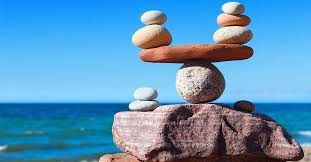 Chemical Equations
Formula equation:
Mg (s)	+     Zn(NO3)2 (aq)        Mg(NO3)2 (aq)  +    Zn (s)
Write the word equation:
Magnesium metal  +  Zinc nitrate solution    Magnesium nitrate solution +  zinc
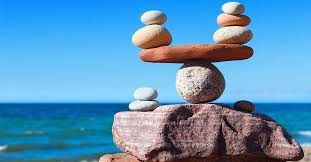 Chemical Equations
Showing states
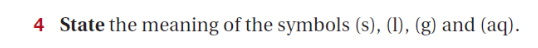 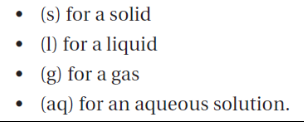 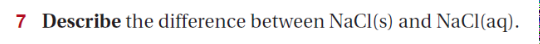 Solid NaCl
NaCl dissolved in water
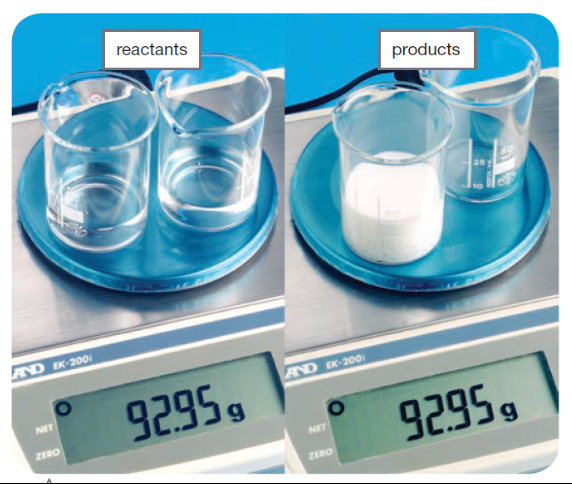 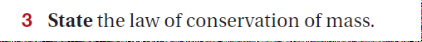 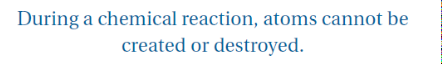 Chemical Equations
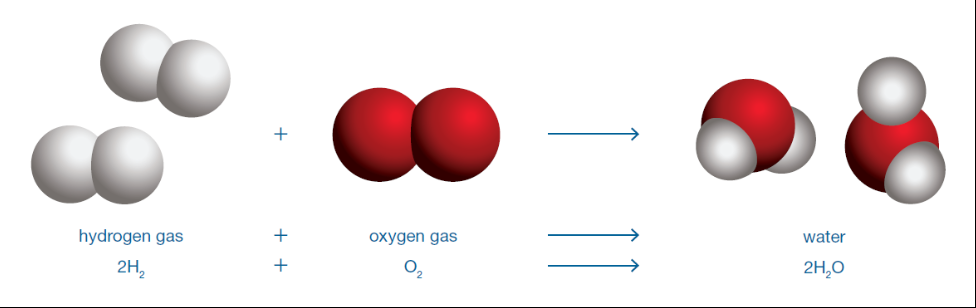 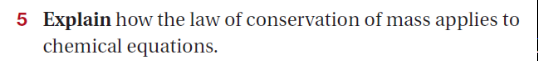 coefficient
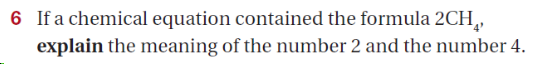 subscript
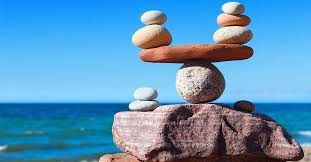 Chemical Equations
Balancing chemical equations
Calcium metal (Ca) reacts with oxygen gas (O2) to produce solid calcium oxide (CaO)
reactants  products
Write the word equation:
calcium + oxygen gas  calcium oxide
Write the formula equation:
Ca(s)  +  O2(g)    CaO(s)
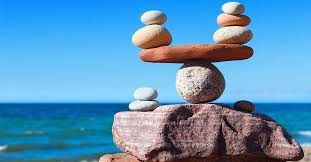 Write the formula equation:
Ca(s)  +  O2(g)    CaO(s)
Do an atom count:
Ca = 1
O = 2
Ca = 1
O = 1
Is the equation balanced?
No, not enough oxygen on the product side
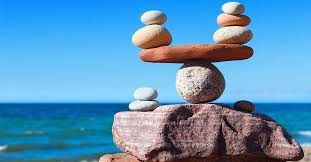 Chemical Equations
Add coefficients to balance the equation
2
Ca(s)  +      O2(g)         CaO(s)
2
Ca = 1  2
O = 2
Ca = 1
O = 2
Ca = 1  2
O = 1  2
Ca = 1
O = 1
Double check the number of atoms on both sides of the equation balance
Practice Questions 1
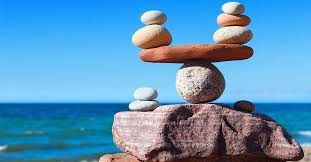 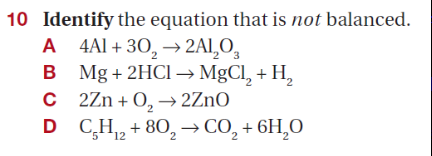 Practice Questions 2
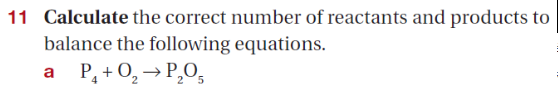 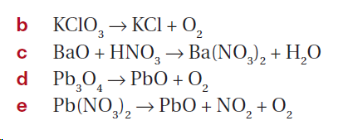 Answers
Practice Questions 2
a)  P4   +  5 O2  →  2 P2O5
b)  2 KClO3 →  2 KCl   +  3 O2
c)  BaO   +  2 HNO3 →   Ba(NO3)2   +   H2O
d)  2 Pb3O4 →  6 PbO + O2
e)  2 Pb(NO3)2 → 2 PbO   +  4 NO2   +   O2
Practice Questions 1
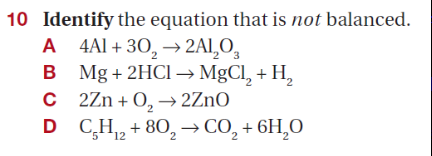 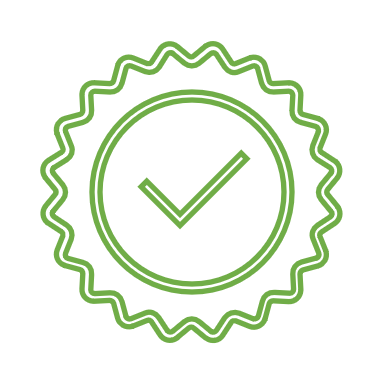 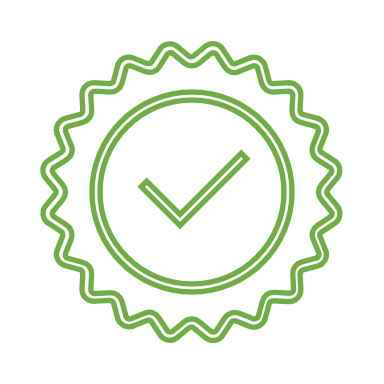 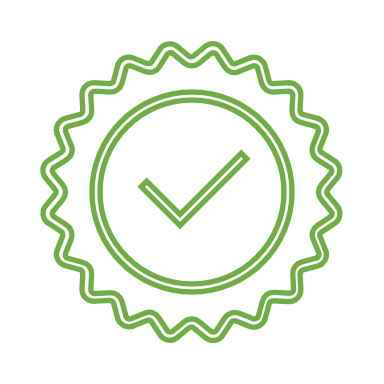 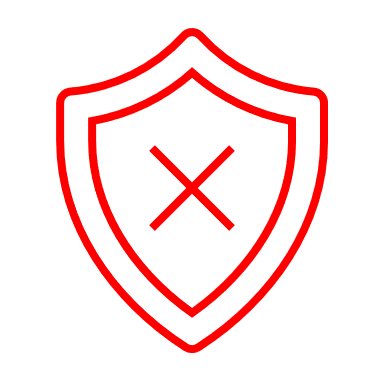 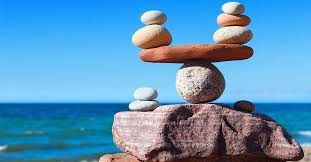 Need more practice?
On SEQTA and OneNote classroom there are three worksheets on balancing chemical equations with answers
Guiding videos (youtube) on the topic:
https://www.youtube.com/watch?v=yA3TZJ2em6g (intro to balancing equations)
https://www.youtube.com/watch?v=eNsVaUCzvLA (practice questions with worked answers)
Play a Phet game: https://phet.colorado.edu/en/simulation/balancing-chemical-equations